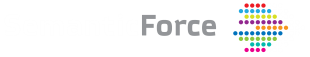 Анализ эмоциональной окраски и тональности оценочных высказываний.Учет иерархий объектов и их свойств. Аспекты визуализации.
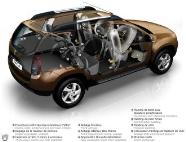 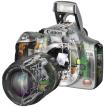 AI UKRAINE'14
Компания
Тональность
SemanticForce25 октября 2014
Продукт
Мне нравится Apple. 
Я хочу купить себе новый IPad.          	Когда он выходит?
www.semanticforce.net
www.blueberryapi.com
Намерение
Вопрос
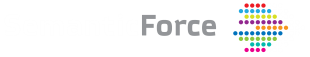 Анализ оценочных высказываний
Примеры автоматического анализа
Проблемы визуализации
Масштабирование
©2014 SemanticForce Inc. | www.semanticforce.net | www.blueberryapi.com
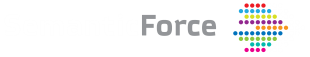 SemanticForce
Online Media Monitoring, Analysis & Social CRM Ecosystem
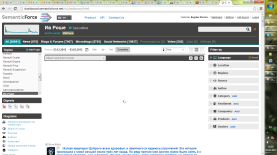 SemanticForce
SemanticDesk
BlueberryAPI
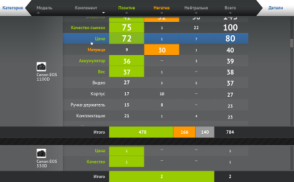 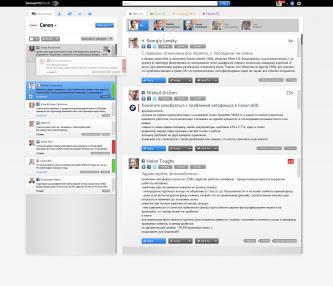 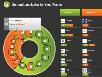 LISTEN
ANALYZE
ENGAGE
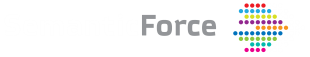 Blueberry  Semantic PaaS
Named entities recognition : detection of brands, persons and homonymy resolution
 Sentiment analysis: entity/feature level
 Emotions (18-grade) recognition 
 Hierarchical categorization
 Semantic clustering
 Intent  and questions recognition: what the author is planning or asking
 Recommendations: what the author is recommending, including polarity of advice
 Learn more: www.blueberryapi.com
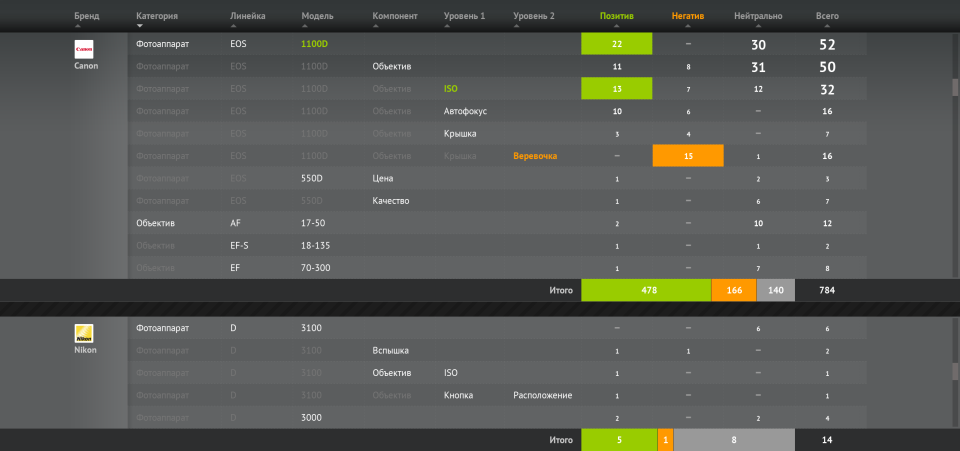 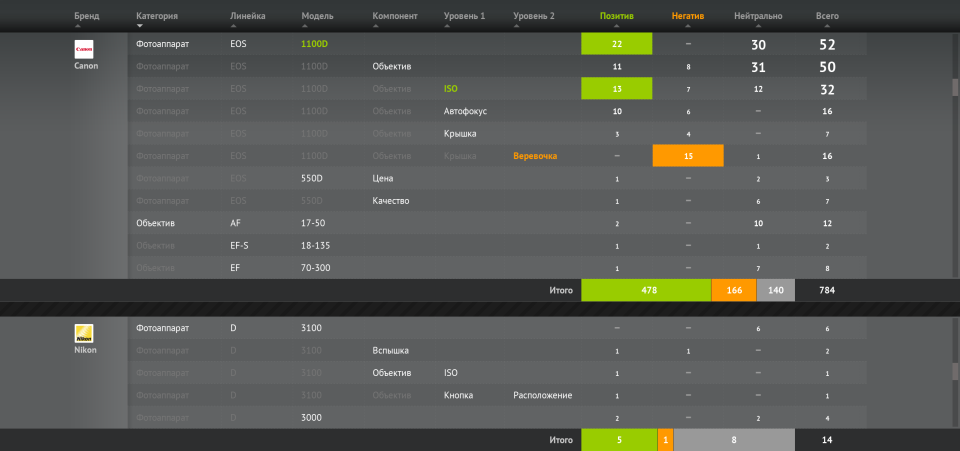 www.semanticforce.net
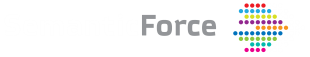 Уровни анализа сообщений
Message Level
Оценка проводится для всего сообщения целиком без детализации по объектам. 

Entity Level
Оценка проводится для объектов, без учета их свойств.

Entity/Feature Level
Детектируются отношения к свойствам (компонентам) объектов, без учета степени важности.

Entity/Feature Level  + Weight
Детектируется отношение к свойствам объектов с учетом их «веса».
©2014 SemanticForce Inc. | www.semanticforce.net | www.blueberryapi.com
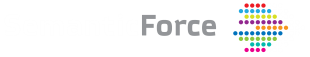 Message (Document) Level
Отображает только количество позитивных и негативных  сообщений.
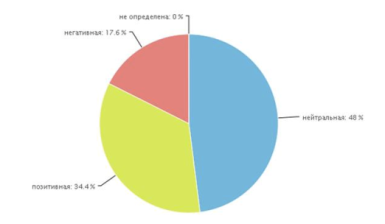 Pros: простота реализации и визуализации. 

Cons & Questions: 
 Какие компании или персоны упоминались в контексте позитива и негатива?
 Кто говорил плохо обо мне и хорошо о конкурентах?
 Кто говорит хорошо обо мне и хорошо о конкурентах?
 Были ли биполярные сообщения (когда обо мне говорили одновременно и позитивно, и негативно)? 
 За что именно хвалили, а за что ругали?
©2014 SemanticForce Inc. | www.semanticforce.net | www.blueberryapi.com
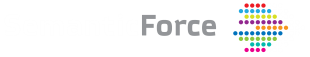 Entity Level
Позволяет определять тональность не для всего сообщения, а по отношению к отдельным объектам (например, брендам или продуктам)
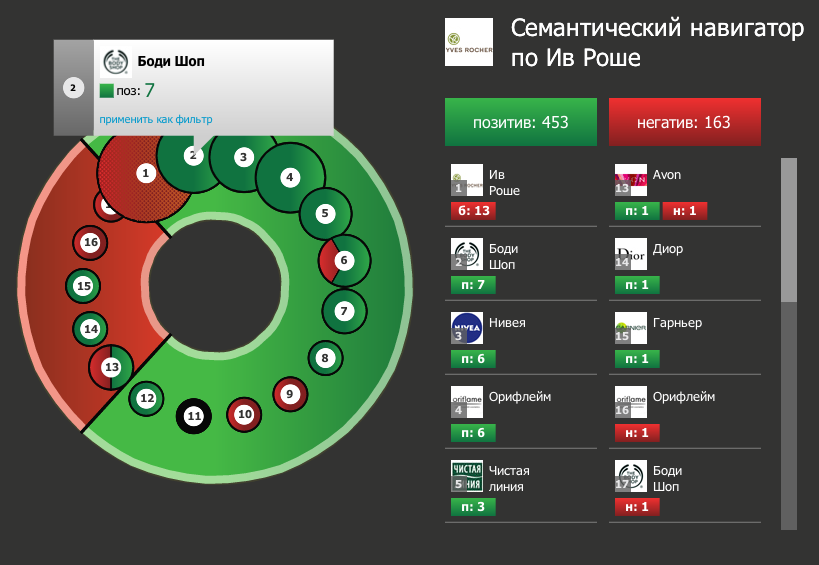 ©2014 SemanticForce Inc. | www.semanticforce.net | www.blueberryapi.com
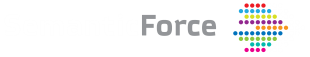 Entity Level
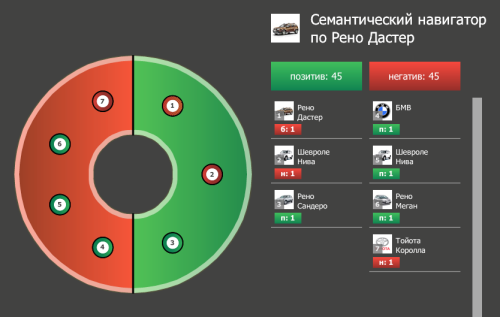 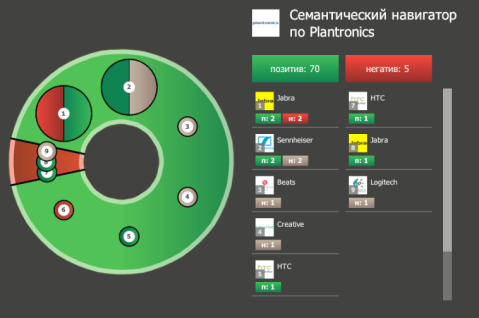 Не отвечает на вопрос «За что именно хвалили, а за что ругали?»
©2014 SemanticForce Inc. | www.semanticforce.net | www.blueberryapi.com
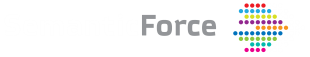 Entity/Feature Level
Примеры упоминаний компонент (факторов) в сообщениях:
«…имеет самый больший дорожный просвет, что является неоспоримым преимуществом» или «…движок работает как часы»…
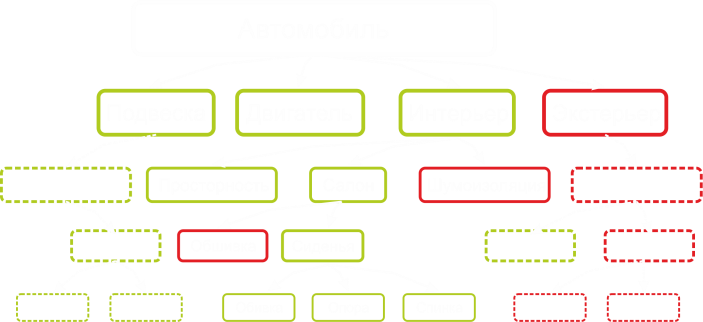 Помогает детально изучить мнения пользователей и понять причины их недовольства / удовлетворенности продуктом или услугой.
Не отвечает на вопрос «какой компонент (фактор) важнее?»
©2014 SemanticForce Inc. | www.semanticforce.net | www.blueberryapi.com
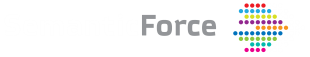 Entity/Feature Level  &  Weight
Представляет собой взвешенную структуру (иерархию) компонент (факторов) учитывая важность (вес) каждого элемента.

Возможны несколько методологий взвешивания факторов:
по количеству упоминаний
по количеству вопросов
по количеству сравнений
и еще более 10-ти методологий
Ваш вариант?
©2014 SemanticForce Inc. | www.semanticforce.net | www.blueberryapi.com
Проблематика взвешивания и ранжирования
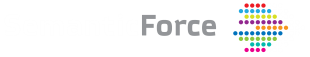 При анализе данных в режиме real-time или приближенном к нему (да и исторических данных в том числе) возникает ряд вопросов:
какой массив выбрать для расчета весов:
источник
период
учитывать только свой бренд или же еще конкурентов?
как часто пересчитывать веса

При отображении результатов в конечного пользователяможет возникнуть вопрос, почему компонент с большим числом упоминаний отображен (ранжирован) ниже, чем тот у которого упоминаний меньше?

Вопрос: как отображать веса (важность)?
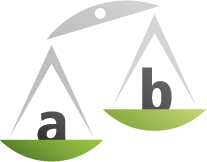 ©2014 SemanticForce Inc. | www.semanticforce.net | www.blueberryapi.com
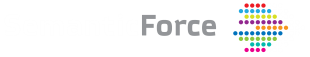 Customer Journey Mapping
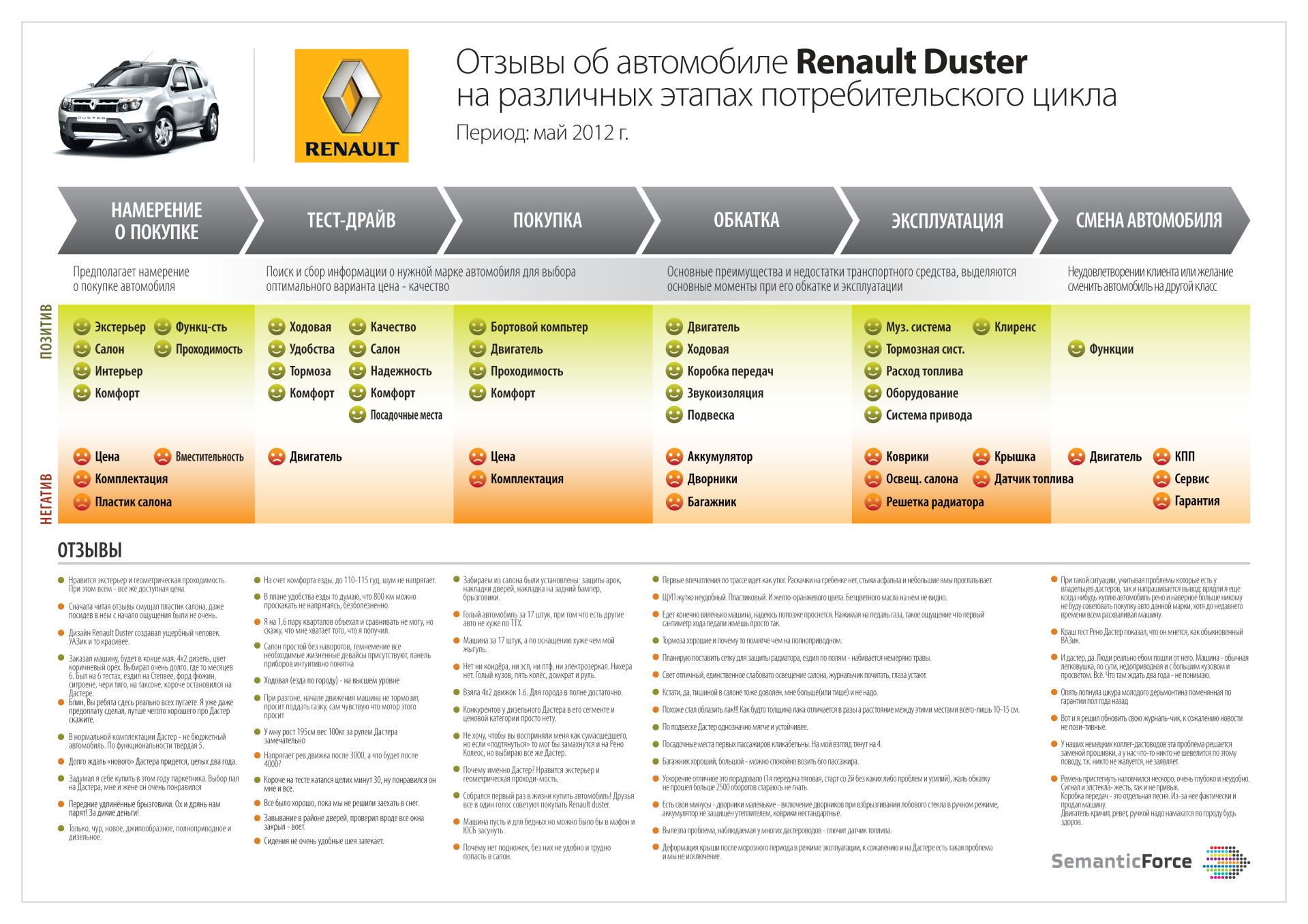 Один из вариантов визуализации взвешенной карты факторов на различных этапах потребительского цикла.
©2014 SemanticForce Inc. | www.semanticforce.net | www.blueberryapi.com
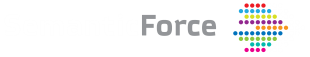 Эмоциональная модель BlueberryAPI
Модель BlueberryAPI основана на модифицированной модели Келлермана -Плутчика. Позволяет детектировать 18-ть типов эмоций.
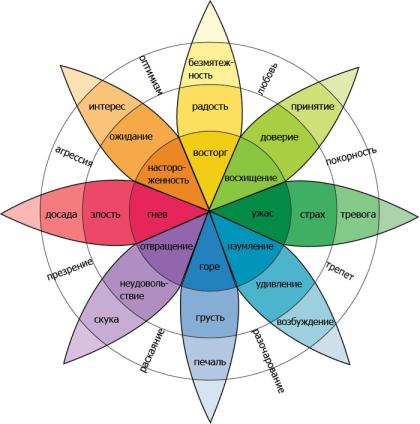 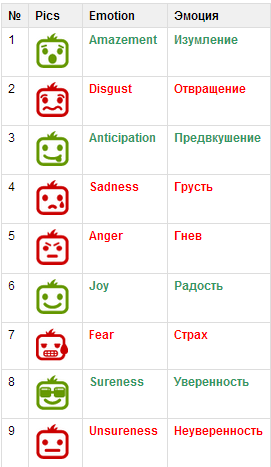 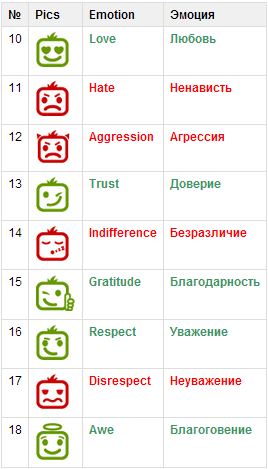 ©2014 SemanticForce Inc. | www.semanticforce.net | www.blueberryapi.com
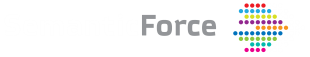 Hachi A Dog’s Tale: Stream
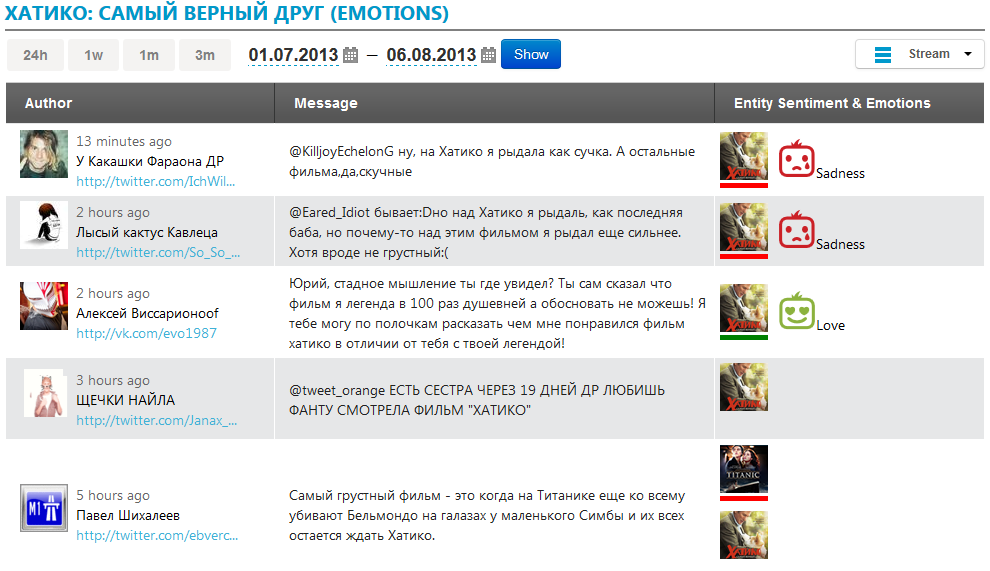 ©2014 SemanticForce Inc. | www.semanticforce.net | www.blueberryapi.com
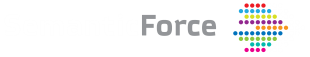 Анализ эмоциональной окраски
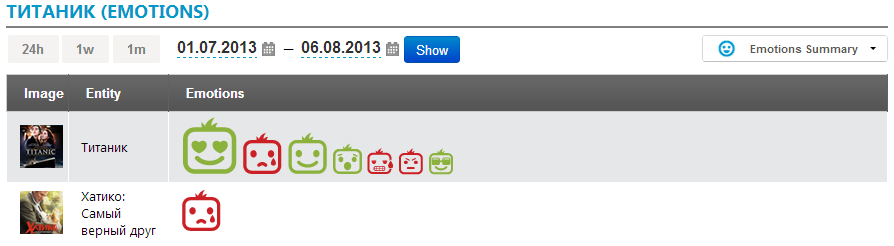 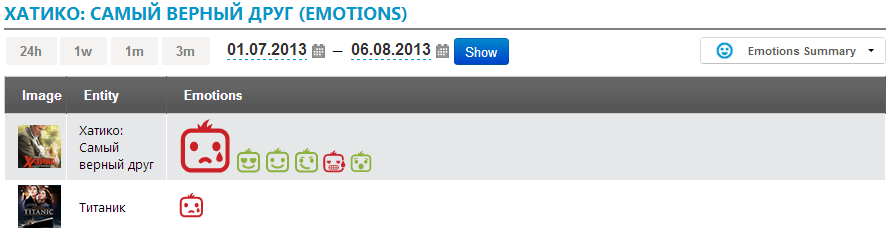 Анализ эмоциональной окраски, как и тональности применим ко всем уровням анализа сообщений.
©2014 SemanticForce Inc. | www.semanticforce.net | www.blueberryapi.com
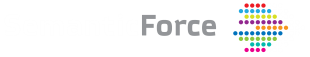 Анализ оценочных высказываний
Примеры автоматического анализа
Проблемы визуализации
Масштабирование
©2014 SemanticForce Inc. | www.semanticforce.net | www.blueberryapi.com
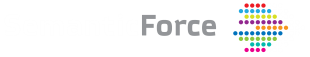 Пример анализа сообщения
Тональность
Компания
Продукт
Мне нравится Apple. 
Я хочу купить себе новый IPad.          	Когда он выходит?
Намерение
Вопрос
©2014 SemanticForce Inc. | www.semanticforce.net | www.blueberryapi.com
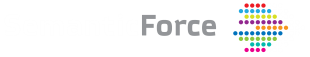 Результат анализа сообщения
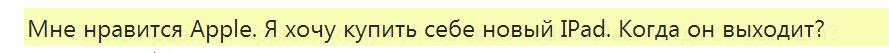 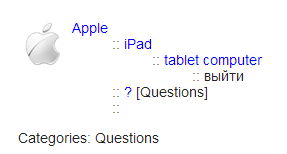 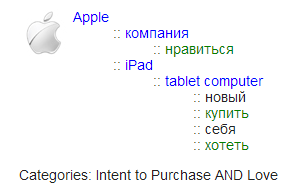 ©2014 SemanticForce Inc. | www.semanticforce.net | www.blueberryapi.com
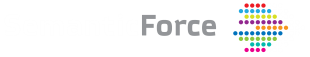 Результат анализа сообщения
Название фильма
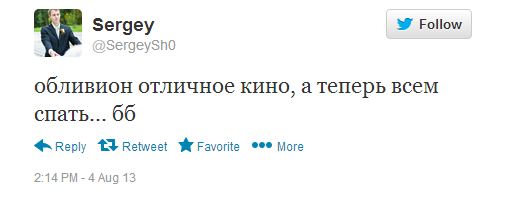 Объект
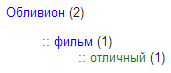 Тональность и эмоция
Детектирование эмоций в BlueberryAPI работает на объектном уровне,с возможностью гибкой настройки онтологии и лингвистической модели.
©2014 SemanticForce Inc. | www.semanticforce.net | www.blueberryapi.com
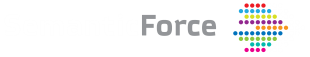 Примеры по автоиндустрии
«Какой индекс двигателей К9К ставят на Дастера?»
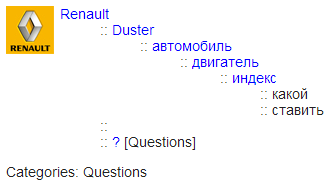 «Дастер однозначно порадовал подвеской»
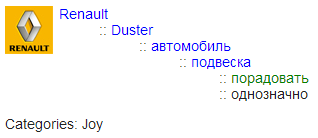 ©2014 SemanticForce Inc. | www.semanticforce.net | www.blueberryapi.com
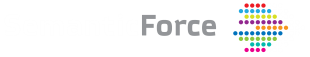 Примеры по электронике
«Я был поражен светочувствительностью объективов для 650D!»
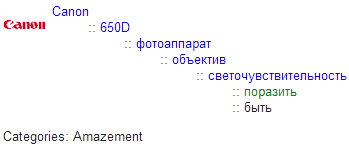 «Ненавижу меню в canon 650D.»
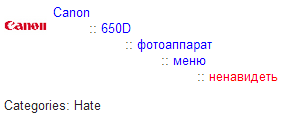 ©2014 SemanticForce Inc. | www.semanticforce.net | www.blueberryapi.com
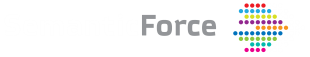 Примеры по электронике
«В Lenovo P700i плохое расположение кнопок.»
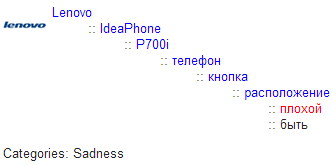 «Продам шлейф для матрицы ноутбука Lenovo G550.»
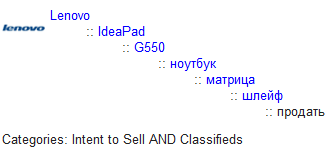 ©2014 SemanticForce Inc. | www.semanticforce.net | www.blueberryapi.com
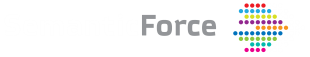 Технологическая проблематика
Основные технологические проблематики:
опечатки;
омонимия;
определение анафорических связей;
«понимание» сленга и жаргона;
распознавание сарказма и иронии;
транслитерация;
распознавание смайлов и эмоджей;


Статьи о проблемах анализа текстов:
10 проблем анализа тональности (часть 1) 
Проблемы анализа тональности (часть 2)
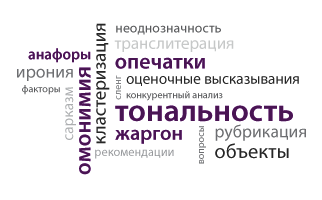 ©2014 SemanticForce Inc. | www.semanticforce.net | www.blueberryapi.com
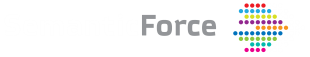 Анализ оценочных высказываний
Примеры автоматического анализа
Проблемы визуализации
Масштабирование
©2014 SemanticForce Inc. | www.semanticforce.net | www.blueberryapi.com
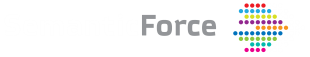 Визуализация, как форма сжатия данных
«У дастика спинка неудобная.»
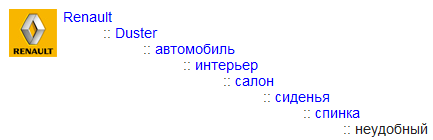 Визуализация является одной из форм сжатия данных. David McCandless
©2014 SemanticForce Inc. | www.semanticforce.net | www.blueberryapi.com
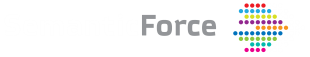 Статистика – iPhone и Samsung
200K+ сообщений о iPhone в день
 6M+ сообщений о iPhone за месяц
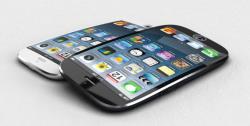 30K+ сообщений о Samsung в день
 1M сообщений о Samsung за месяц
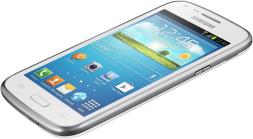 ©2014 SemanticForce Inc. | www.semanticforce.net | www.blueberryapi.com
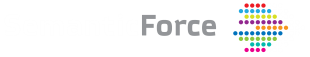 Статистика - Renault
Статистика количества упоминаний об автомобилях Renault
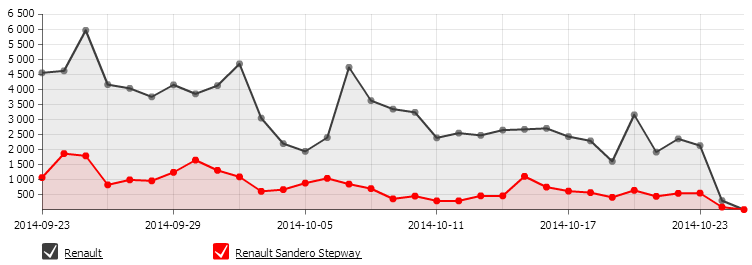 В среднем за месяц:
 95K+ сообщений о Renault;
 20K+ сообщений о Renault Sandero Stepway.
©2014 SemanticForce Inc. | www.semanticforce.net | www.blueberryapi.com
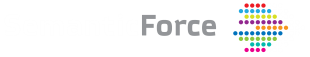 Статистика - Renault
Статистика количества упоминаний свойств автомобилей Renault
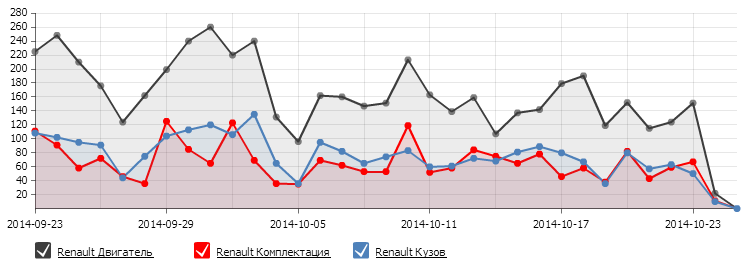 В среднем за месяц:
 5K+ сообщения о двигателе;
 2K+ сообщений о кузове;
 2K+ сообщений о комплектации.
©2014 SemanticForce Inc. | www.semanticforce.net | www.blueberryapi.com
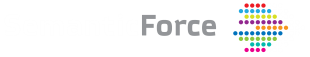 Статистика - Lenovo
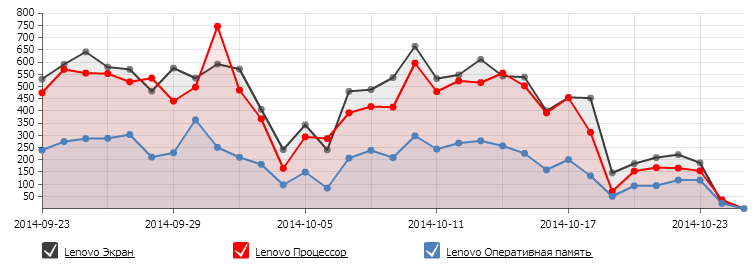 В среднем за месяц:
 30K сообщений о Lenovo;
 2000+ отзывов на Yandex Market.
©2014 SemanticForce Inc. | www.semanticforce.net | www.blueberryapi.com
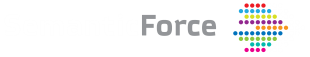 Иерархия компонент фотоаппарата
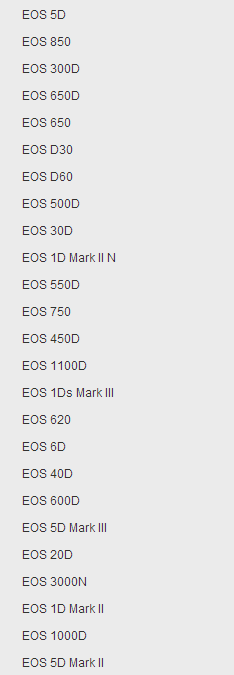 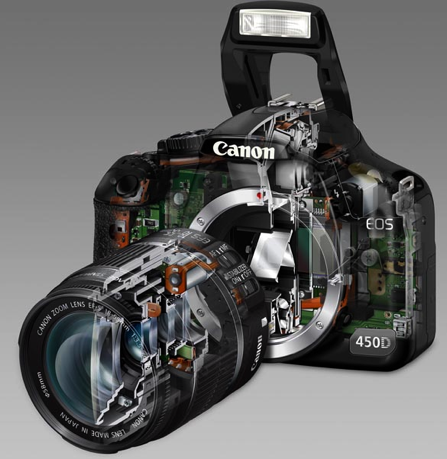 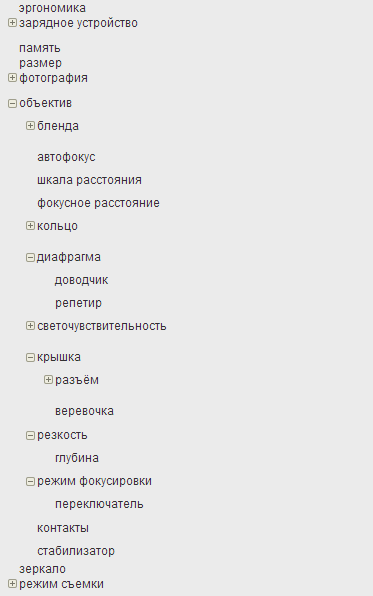 Более 100 компонент
©2014 SemanticForce Inc. | www.semanticforce.net | www.blueberryapi.com
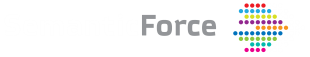 Иерархия компонент автомобиля
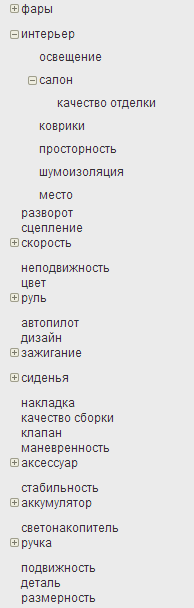 Более 300 компонент
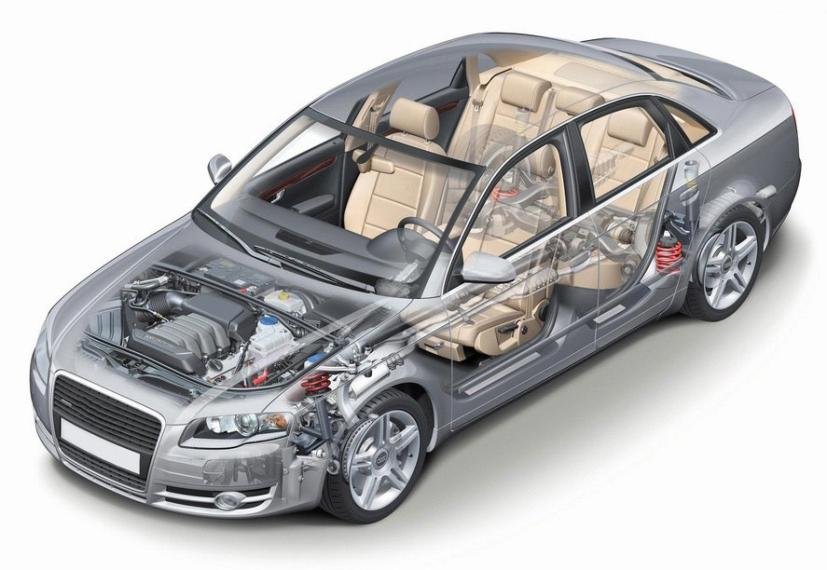 ©2014 SemanticForce Inc. | www.semanticforce.net | www.blueberryapi.com
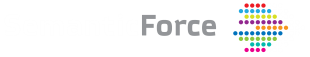 Проблематика визуализации
?
Каким образом отображать количественные характеристики тональности и эмоциональной окраски по каждому компоненту объекта, учитывая иерархичность и вес каждого фактора, с возможностью сравнения нескольких объектов одновременно, если анализ сообщений проводится в real-time режиме
©2014 SemanticForce Inc. | www.semanticforce.net | www.blueberryapi.com
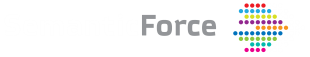 Семантическое окно
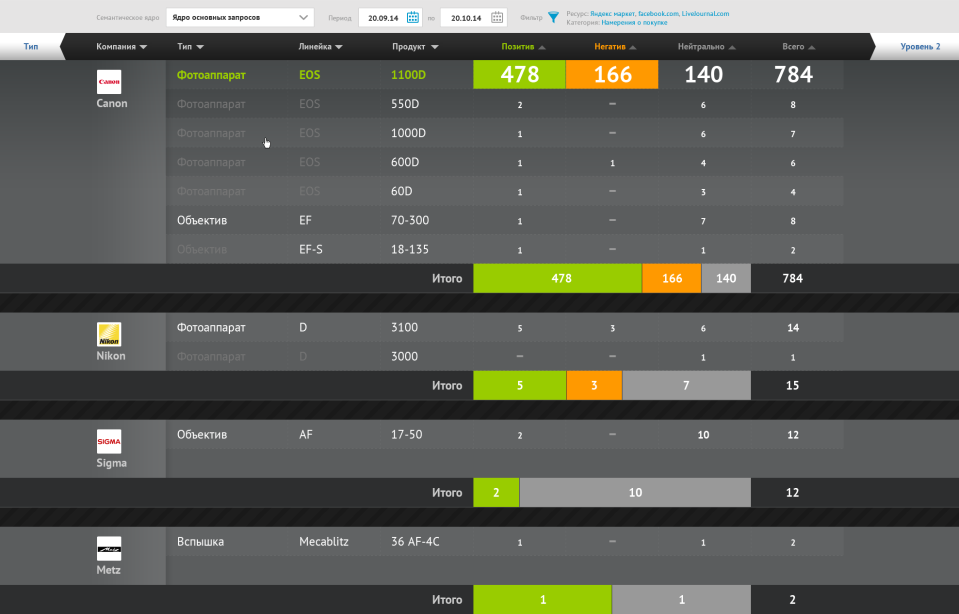 ©2014 SemanticForce Inc. | www.semanticforce.net | www.blueberryapi.com
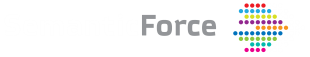 Семантическое окно
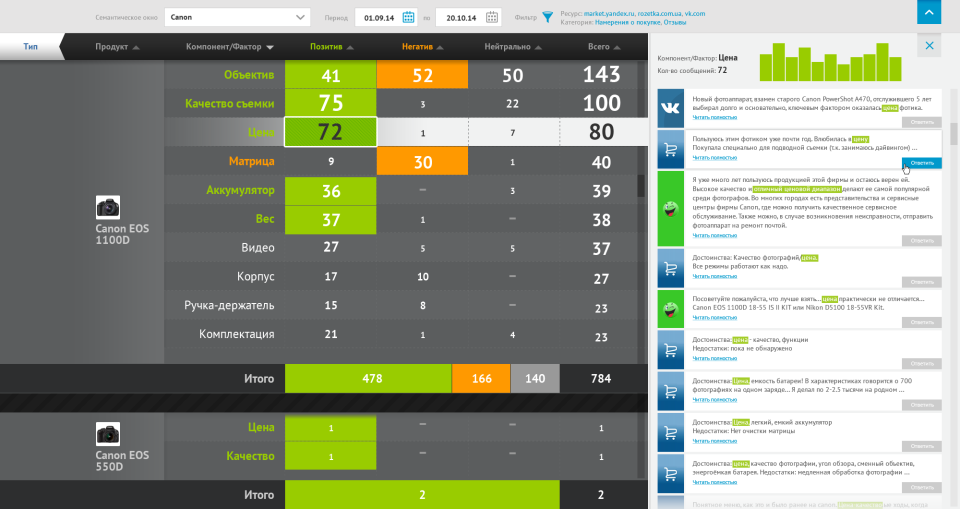 ©2014 SemanticForce Inc. | www.semanticforce.net | www.blueberryapi.com
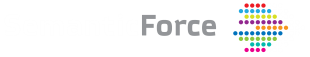 Семантическое окно
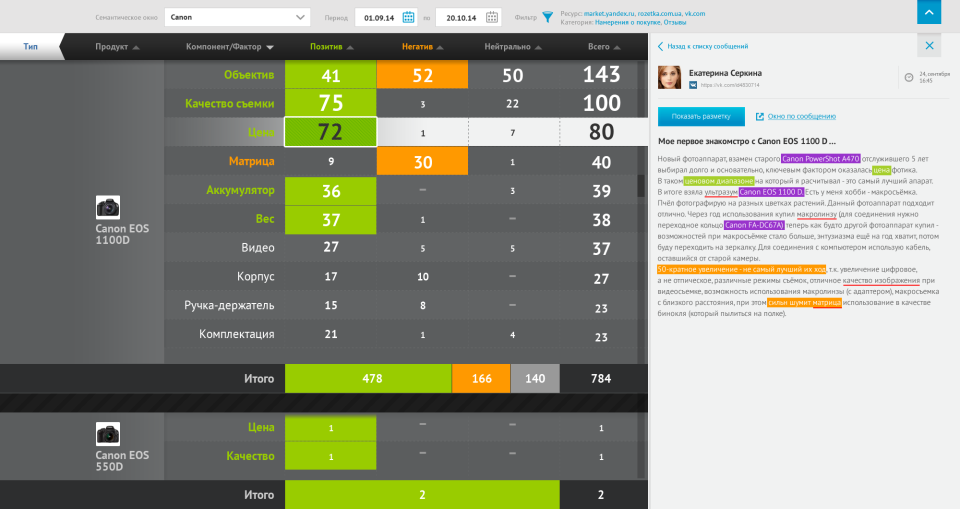 ©2014 SemanticForce Inc. | www.semanticforce.net | www.blueberryapi.com
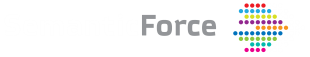 Анализ оценочных высказываний
Примеры автоматического анализа
Проблемы визуализации
Масштабирование
©2014 SemanticForce Inc. | www.semanticforce.net | www.blueberryapi.com
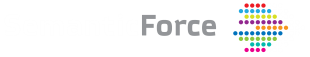 Масштабирование
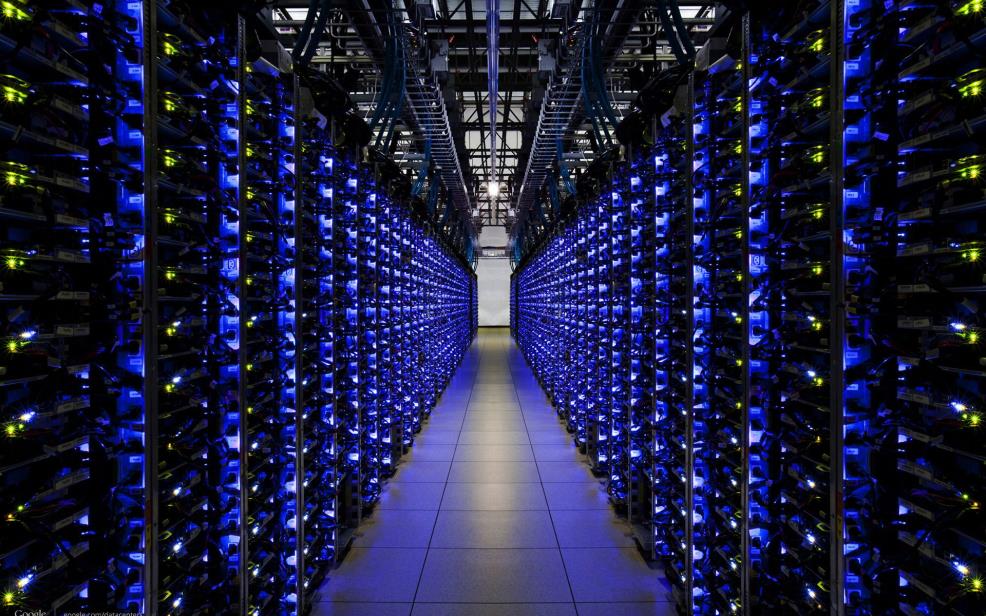 Гибридная архитектура: Private Cloud + Computational Clouds (MS AZURE, etc.)

Важным аспектом по масштабировании автоматического анализа текстов является стек алгоритмов машинного обучения:
автоматическая классификация на базе нейронных сетей или др. моделей
авто-обучение онтологий предметных областей
автоматическое выявление Named Entites
©2014 SemanticForce Inc. | www.semanticforce.net | www.blueberryapi.com
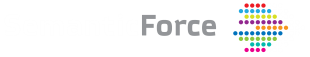 References
B. Liu, “Sentiment analysis and subjectivity,” Handbook of Natural Language Processing,, pp. 978–1420085921, 2010.
B. Pang and L. Lee, “Opinion mining and sentiment analysis,” Foundations and Trends in Information Retrieval, vol. 2, no. 1-2, pp. 1–135, 2008.
A. Esuli and F. Sebastiani, “Sentiwordnet: A publicly available lexical resource for opinion mining,” in Proceedings of LREC, 2006, vol. 6, pp. 417–422.
V. Hatzivassiloglou and K. R. McKeown, “Predicting the semantic orientation of adjectives,” in Proceedings of the eighth conference on European chapter of the Association for Computational Linguistics, 1997, pp. 174–181.
P. Turney, M. L. Littman, and others, “Measuring praise and criticism: Inference of semantic orientation from association,” in ACM Transactions on Information Systems (TOIS), 2003.
A. M. Popescu and O. Etzioni, “Extracting product features and opinions from reviews,” in Proceedings of the conference on Human Language Technology and Empirical Methods in Natural Language Processing, 2005, pp. 339–346.
M. Hu and B. Liu, “Mining and summarizing customer reviews,” in Proceedings of the tenth ACM SIGKDD international conference on Knowledge discovery and data mining, 2004, pp. 168–177.
X. Ding, B. Liu, and P. S. Yu, “A holistic lexicon-based approach to opinion mining,” in Proceedings of the international conference on Web search and web data mining, 2008, pp. 231–240.
I. Titov and R. McDonald, “Modeling online reviews with multi-grain topic models,” in Proceeding of the 17th international conference on World Wide Web, 2008, pp. 111–120.
T. Nakagawa, K. Inui, and S. Kurohashi, “Dependency tree-based sentiment classification using CRFs with hidden variables,” in Human Language Technologies: The 2010 Annual Conference of the North American Chapter of the Association for Computational Linguistics, 2010, pp. 786–794.
A. Andreevskaia and S. Bergler, “When specialists and generalists work together: Overcoming domain dependence in sentiment tagging,” ACL-08: HLT, 2008.
D. Ikeda and H. Takamura, “Learning to shift the polarity of words for sentiment classification,” Comp.Intelligence, vol. 25, no. 1, pp. 296–303, 2008.
©2014 SemanticForce Inc. | www.semanticforce.net | www.blueberryapi.com
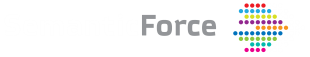 We're Hiring
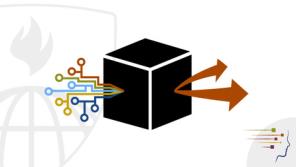 Machine Learning Engineer
Senior .NET Developer
Front-end Developer
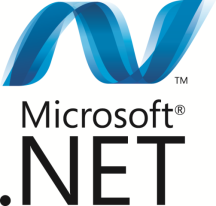 ©2014 SemanticForce Inc. | www.semanticforce.net | www.blueberryapi.com
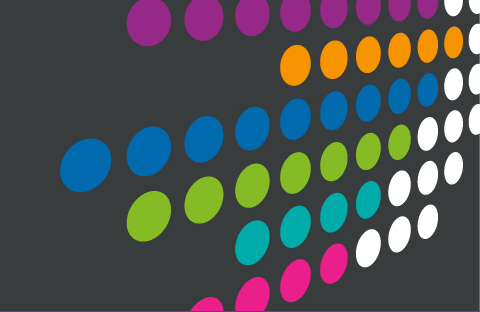 Web:     www.semanticforce.net
E-mail:  support@SemanticForce.net
Skype:   SemanticForce
Phone: +380 (44) 220 0842 (Украина)
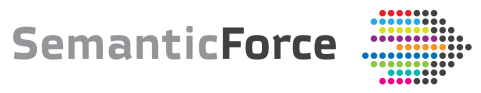